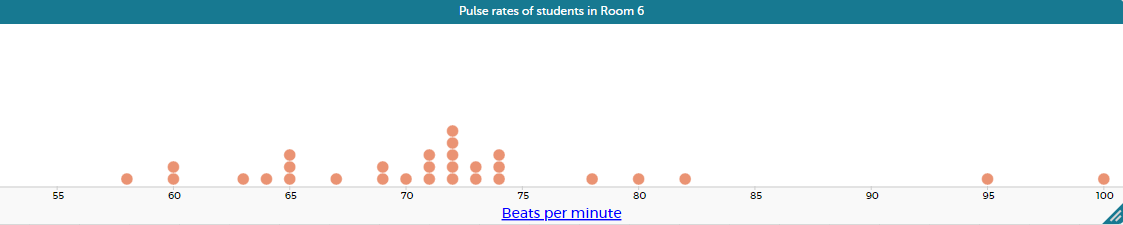 9 Players
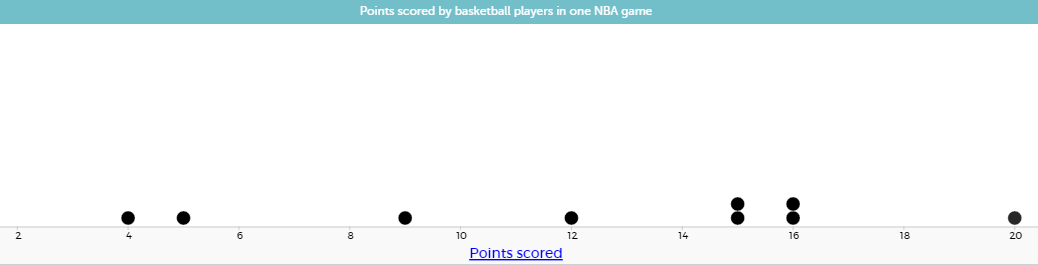 20 Students
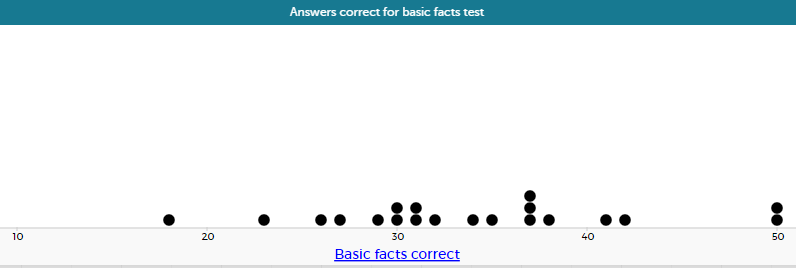 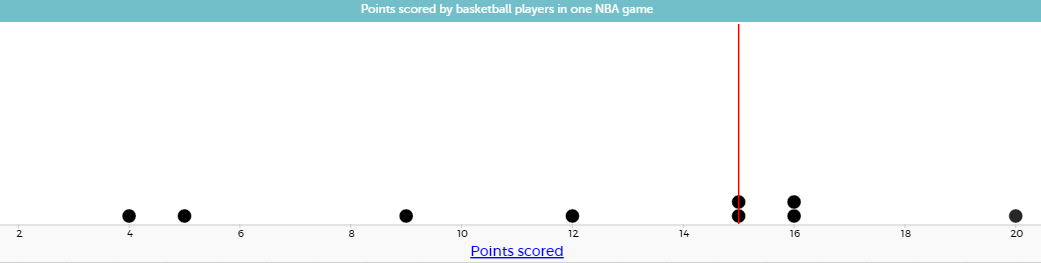 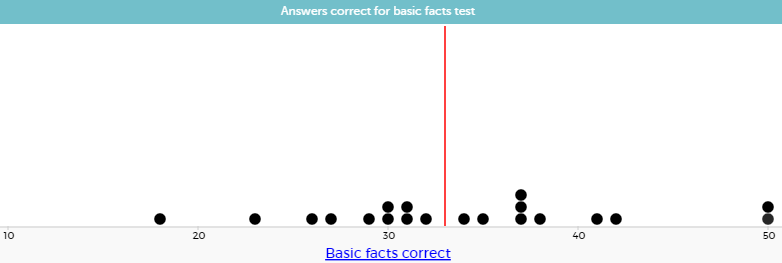